«Познавательное развитие»
Тема: «Зимующие птицы.
Природа родного края»
Исполнитель:     Л. А. Муркина
ГБДОУ № 6
Санкт-Петербург
2015 год
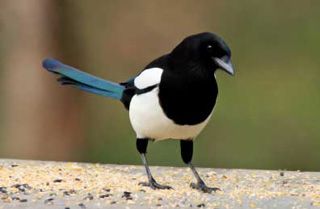 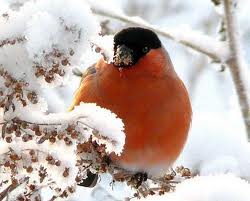 Здравствуйте!
Поговорим о птицах.
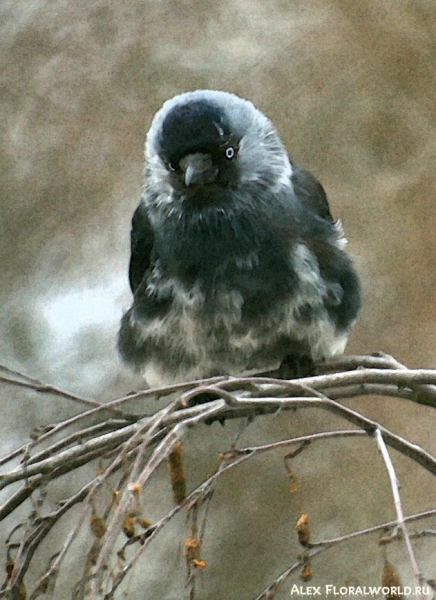 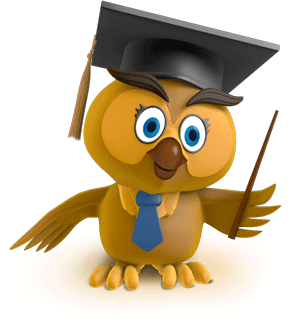 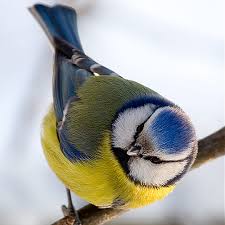 снегирь
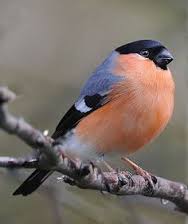 Семейство вьюрковых
Отряд воробьиных
Длина тела 15 – 18 см.
У самца яркая и красивая окраска: На голове -
черная шапочка.
Самка – серо-черная, почти незаметная.
.
За белым столом –
Много сватов,
Сидят да рядятся,
Да в зеркало глядятся:
Все в темных фартуках
Да алых манишках,
Торчат босы лапки
Из темных штанишек.
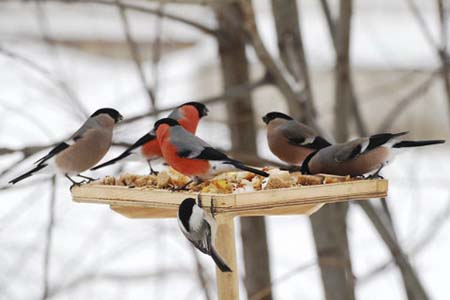 загадки
Шумные гости ягодки просят!
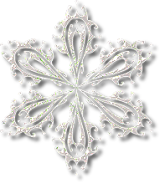 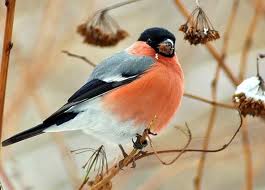 Выбегай, поскорей
Посмотреть на снегирей!...
Прилетели, прилетели!
Стайку встретили метели!
А Мороз Красный нос
Им рябины принес.
Хорошо угостил,
Хорошо подсластил
Зимним вечером поздним
Ярко – алые гроздья.
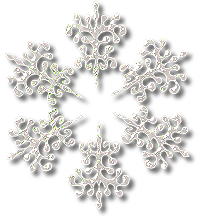 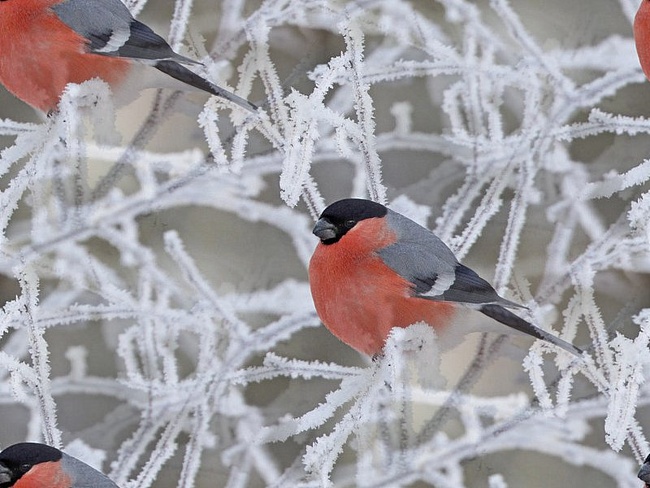 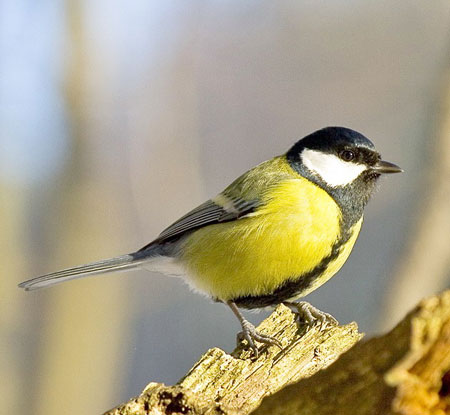 синица
Семейство воробьиных
65 видов.
Длина 10 – 15 см.
Клюв сильный, у его основания растут щетинки 
Когти крепкие, сильно изогнутые,
приспособленные для лазания по деревьям.
Оперение яркое: грудка желтая, крылья синие.
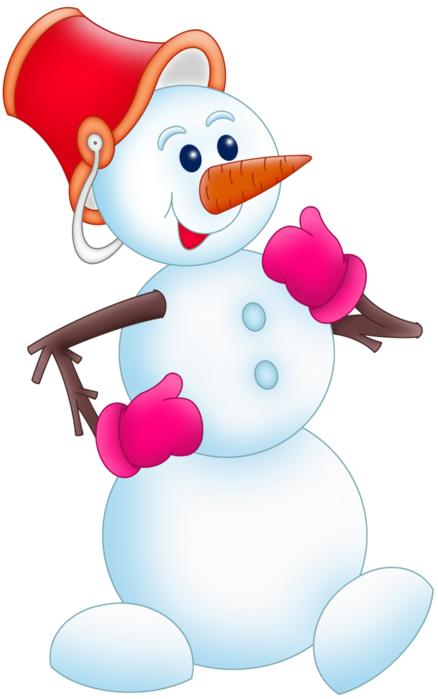 Девица – мастерица
Все суетится:
Принялась за дело
Да наряд надела,
загадки
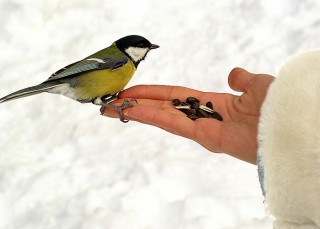 К темному платьицу –
Передник желтый
Да шапочку шелкову.
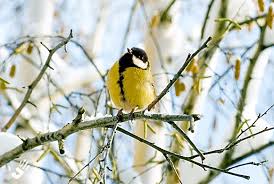 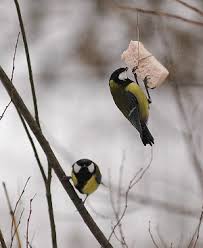 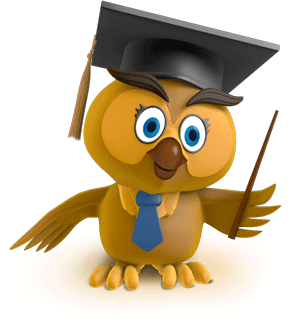 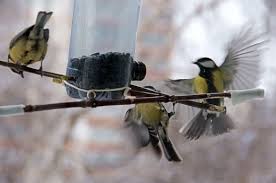 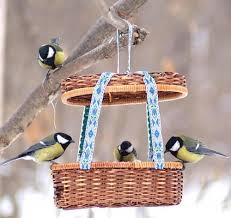 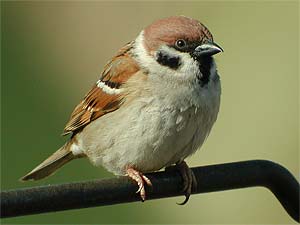 Воробей
Семейство ткачиковых
Длина от 14 до 15 см.
7 видов
Самка буровато-серая с коричневой спиной и 
неяркой светлой бровью, клюв желтовато-бурый.
У самца клюв черный, низ тела более светлый –
чисто-серый. Верх ярче – иногда каштановый,
на голове пепельно-серая «шапочка».
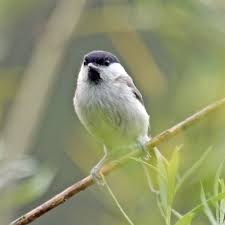 Неприметливый Андрей
Прижался к земле.
Маленький да ловкий –
Серая головка.
Крылышками двигает.
То летит, то прыгает.
загадки
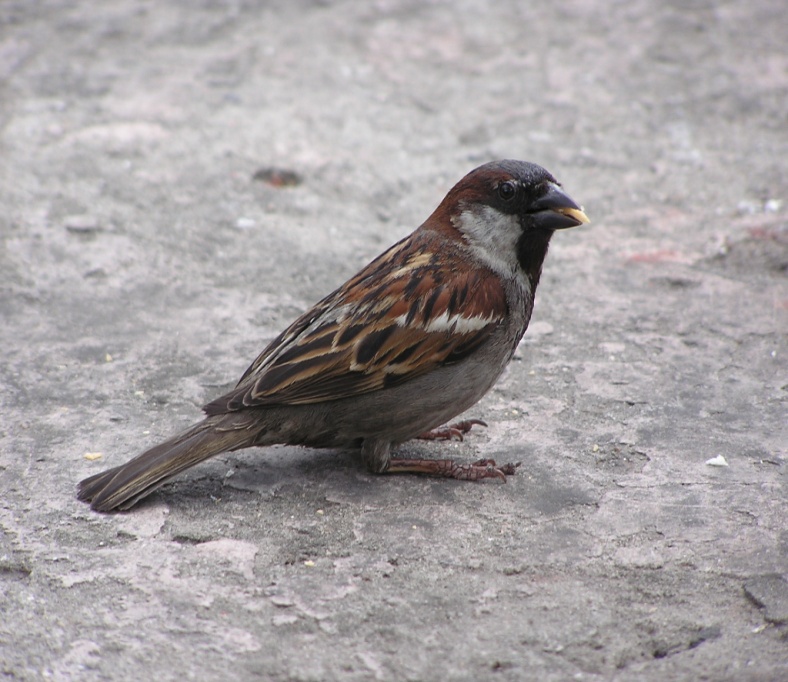 В серой шубке перьевой
И в морозы он -  герой!
Скачет, на лету резвится!
Не орел, а все же птица!
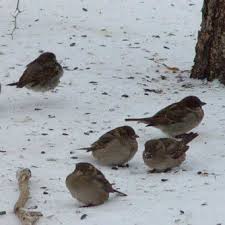 О чем поют воробушки
В последний день зимы?
Мы выжили!
- Мы дожили!
- Мы живы! Живы мы!
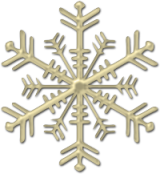 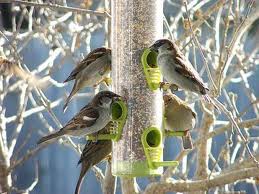 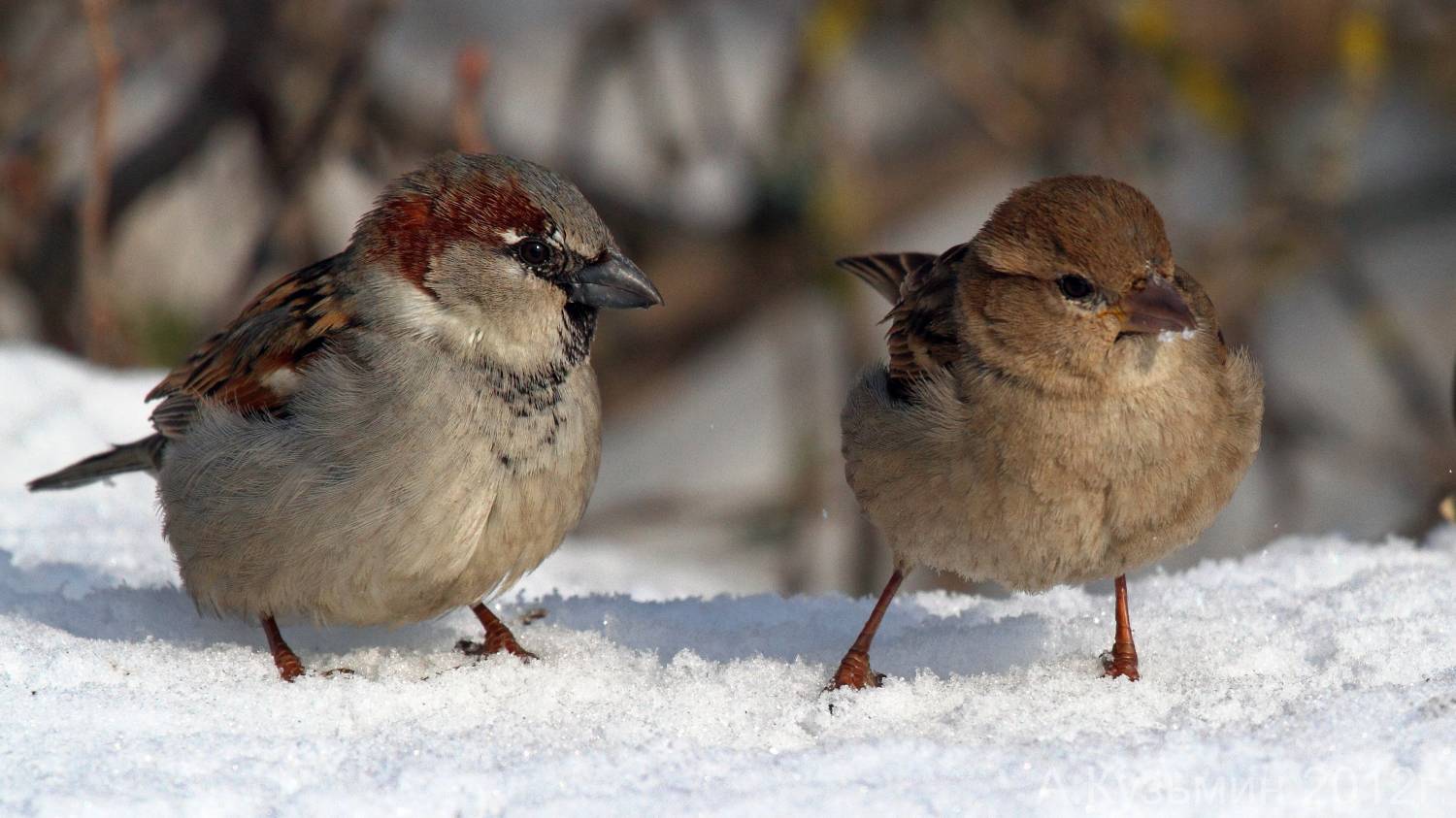 голубь
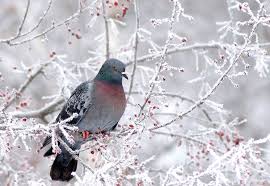 292 вида
У голубей маленькая голова и
плотно сбитое тело с мощной мускулатурой. 
Клюв короткий, наклонен вниз, поэтому пере-
двигаясь по земле, он как бы кивает в такт
шагов.
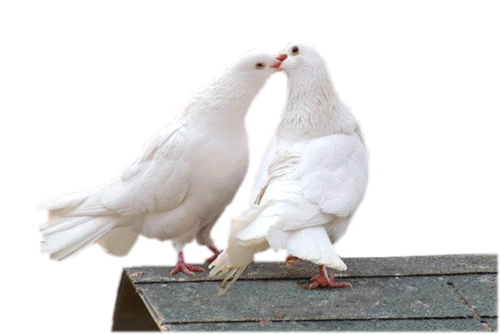 Сизый – в луже сидит
Глуп да сердит.
Житель городской.
Пернатый да босой.
загадки
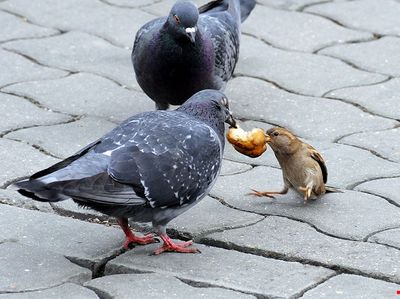 А белый его брат –
Миру в мире рад.
Символ чистоты,
Любви и красоты.
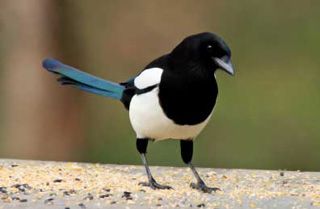 сорока
Семейство вороновых
Длина тела 45 – 48 см.
Голова, шея, спина и длинный хвост черного
цвета. Брюшко и полоса на плечах белого.
 У сороки резкий, своеобразный голос, за
что ее прозвали «трещеткой».
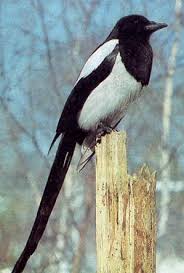 Болтливая молодка –
Красивая воровка.
Шустрая девчонка
Языком щелкает,
Из гостей – да в гости
Сплетни разносит.
загадки
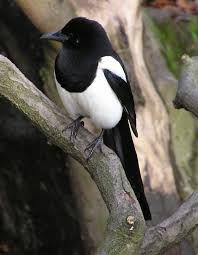 Непоседа – птица эта
Одного с березой цвета.
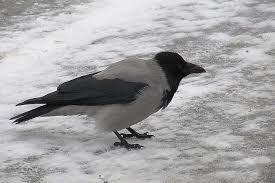 ворона
Семейство вороновых
Длина тела до 50 см.
Гнездятся в поселках и городах,
чувствуя себя комфортно рядом с 
жильем  человека.
 У городских ворон существуют 
постоянные места ночевки и 
кормежки, и пути перелета.
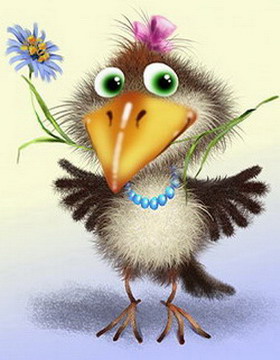 Как-то раз она сидела
На высокой ветке.
Скушать сыр она хотела,
Тек и сяк его вертела,
Вот подарок редкий!
загадки
Но на вкусный запах сыра
Рыжая плутовка
Прибежала очень быстро.
Лестью ласковой и хитрой
Сыр достала ловко.
Что за птица, что за зверь
Отгадай-ка ты теперь?
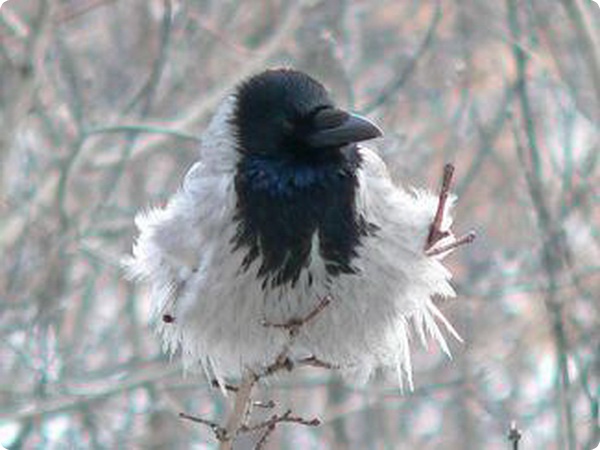 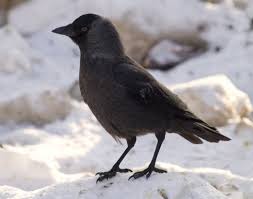 галка
Семейство вороновых
Длина до35 см.
Существует 2 подвида: обыкновенная и
даурская  (пегая).
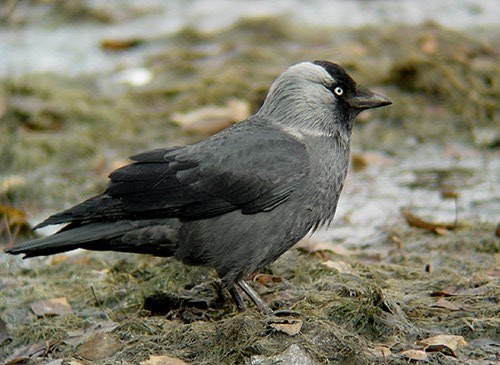 И в тетради стоит –
И в небе летит.
загадки
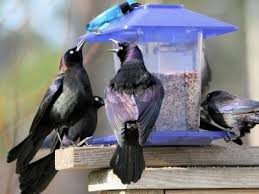 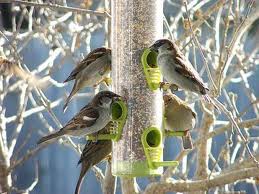 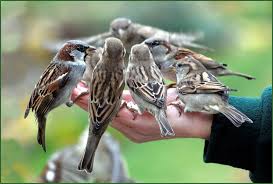 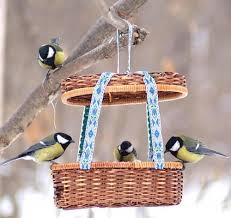 Голодно, холодно,
Галки, воробьи?
Голодно, голуби,
Гуленьки мои?

Прилетайте в гости,
Полны у нас горсти!
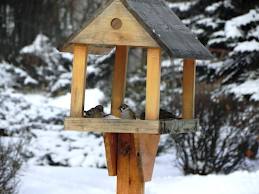 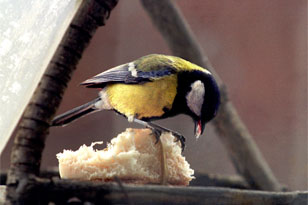 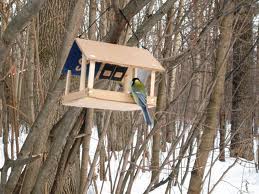 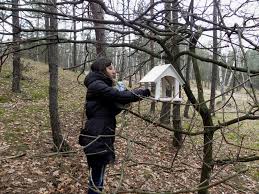 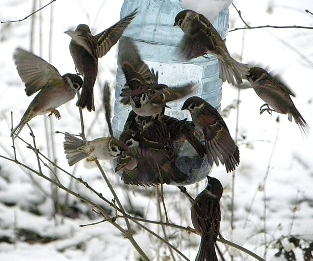 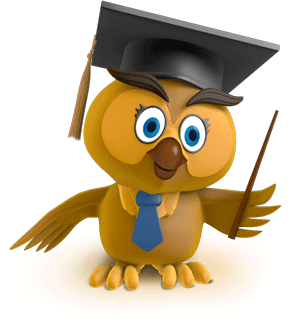 Не забудь
Покормить
Птиц!
Спасибо за внимание!
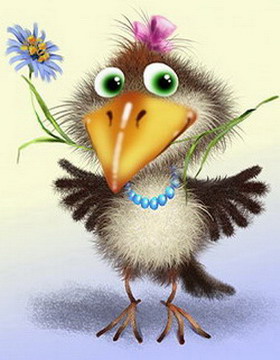 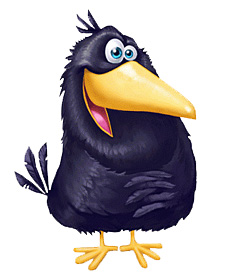 В работе над презентацией «Зимующие птицы» использовались:

Интернет ресурсы – картинки.
Энциклопедический словарь в двух томах. Ред. Б. А. Введенский 
«Городские птицы» – дидак. материал ООО «Маленький гений»
«Лексические темы по р. р. дошкольников» редактор И. В. Козина
«1000 веселых загадок для детей» ООО «Издательство АСТ»
Стихи А. Прокофьева, С. Берестова, Е. Благининой